MATEMATIKA
6-sinf
MAVZU: MASALA VA TESTLAR YECHISH
Test
Aylana  uzunligini  hisoblash  formulasini  toping
Noto‘g‘ri
1
C=2π
Noto‘g‘ri
2
C=πr
Noto‘g‘ri
3
C=2πr²
To‘g‘ri
4
C=2πr
Test
Doira yuzini hisoblash  formulasi
Noto‘g‘ri
1
S=2π
Noto‘g‘ri
2
S=πr
To‘g‘ri
3
S=πr²
Noto‘g‘ri
4
S=2πr²
Test
Aylana diametrini  radius orqali ifodalash  formulasi
Noto‘g‘ri
1
d=2π
To‘g‘ri
2
d=2r
Noto‘g‘ri
3
d=r:2
Noto‘g‘ri
4
d= πr
Test
Aylana  uzunligini  diametr orqali topish  formulasi
Noto‘g‘ri
1
C=2π
Noto‘g‘ri
2
C=2πd
Noto‘g‘ri
3
C=πd²
To‘g‘ri
4
C=πd
Test
Aylana  radiusini  diametr orqali topish  formulasi
Noto‘g‘ri
r = d/4
1
Noto‘g‘ri
r = πd
2
To‘g‘ri
r= d/2
3
Noto‘g‘ri
r=2d
4
Test
Radiusni  aylana  uzunligi orqali topish  formulasi
Noto‘g‘ri
r = C/d
1
To‘g‘ri
r = C/2π
2
Noto‘g‘ri
r= C·2π
3
Noto‘g‘ri
r=C/π
4
1167-masala
Rasmda  tasvirlangan kvadratning  tomoni  4 cm ga teng. Bo‘yalgan yuzani toping.
Yechish:
B
C
Skv = 4² = 16(cm²)
d = 4 cm ,  r = 2cm
Sd=πr² = 3,14·2² =12,56(cm²)
S = 16 - 12,56 = 3,44 (cm²)
O
A
D
4 cm
Javob: 3,44 cm²
?
?
1413 м
MASALA
Teplovoz 1413 m masofani bosib o‘tdi. Agar uning g‘ildiragi shu masofada 300 marta aylangan bo‘lsa, teplovoz g‘ildiragining diametrini toping?
n=300
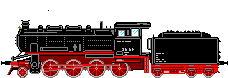 [Speaker Notes: Математика 6 класс. Н.Я.Виленкин.   № 835.]
YECHISH
C = 1413 : 300 = 4,71(m)
d = C : π = 4,71 : 3,14 = 1,5 (m)
Javob: 1,5 m
2,5 min
?
n=500
180сm
MASALA
Teplovozning g‘ildirak diametri 180 сm. Agar u 2,5 minutda 500 marta aylangan bo‘lsa, teplovoz qanday tezlik bilan harakatlanmoqda?
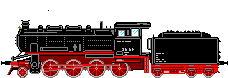 [Speaker Notes: Математика 6 класс. Н.Я.Виленкин.   № 835.]
YECHISH
C = πd = 3,14 · 180  = 565,2(cm)
565,2 · 500 = 282600(cm) =2826(m) 
2,5min = 2,5 · 60 s = 150 s 
2826 : 150 = 18,84(m/s)
Javob: 18,84 m/s
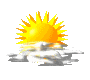 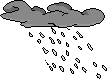 1м
3 м
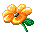 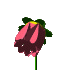 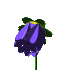 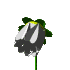 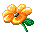 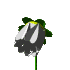 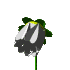 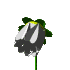 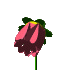 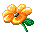 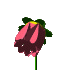 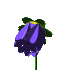 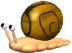 MASALA
Radiusi 3 m bo‘lgan doira shaklidagi gulzor chetiga eni 1 m bo‘lgan yo‘lakcha yotqizilgan. Agar 1 m2  maydonga 0,8 dm3 qum kerak bo‘lsa, yo‘lakcha  uchun qancha qum kerak bo‘ladi
[Speaker Notes: Л. С. Атанасян. Геометрия 7-9.    № 1122.]
1м
3 м
YECHISH
Javob:  18 dm3
[Speaker Notes: Л. С. Атанасян. Геометрия 7-9.    № 1122.]
MASALA
Restoran uchun doira shaklidagi salfetka hoshiyasiga bezak - to‘r tikish kerak. Agar salfetka radiusi 10 cm bo‘lsa 100 ta salfetka uchun necha metr to‘r kerak bo‘ladi?
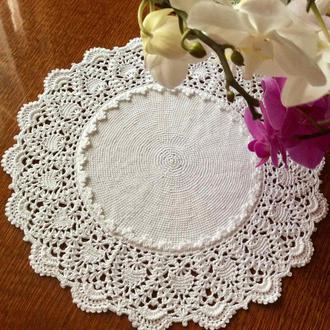 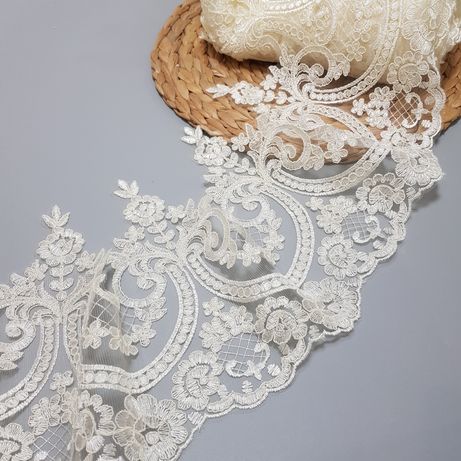 YECHISH
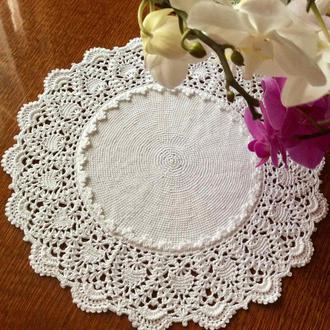 Javob:  63 m
MUSTAQIL  BAJARISH  UCHUN  TOPSHIRIQLAR:
Darslikdagi 1169-, 1170-, 1171-, 1172-, 1173- masalalarni  yechish 
(225-sahifa).
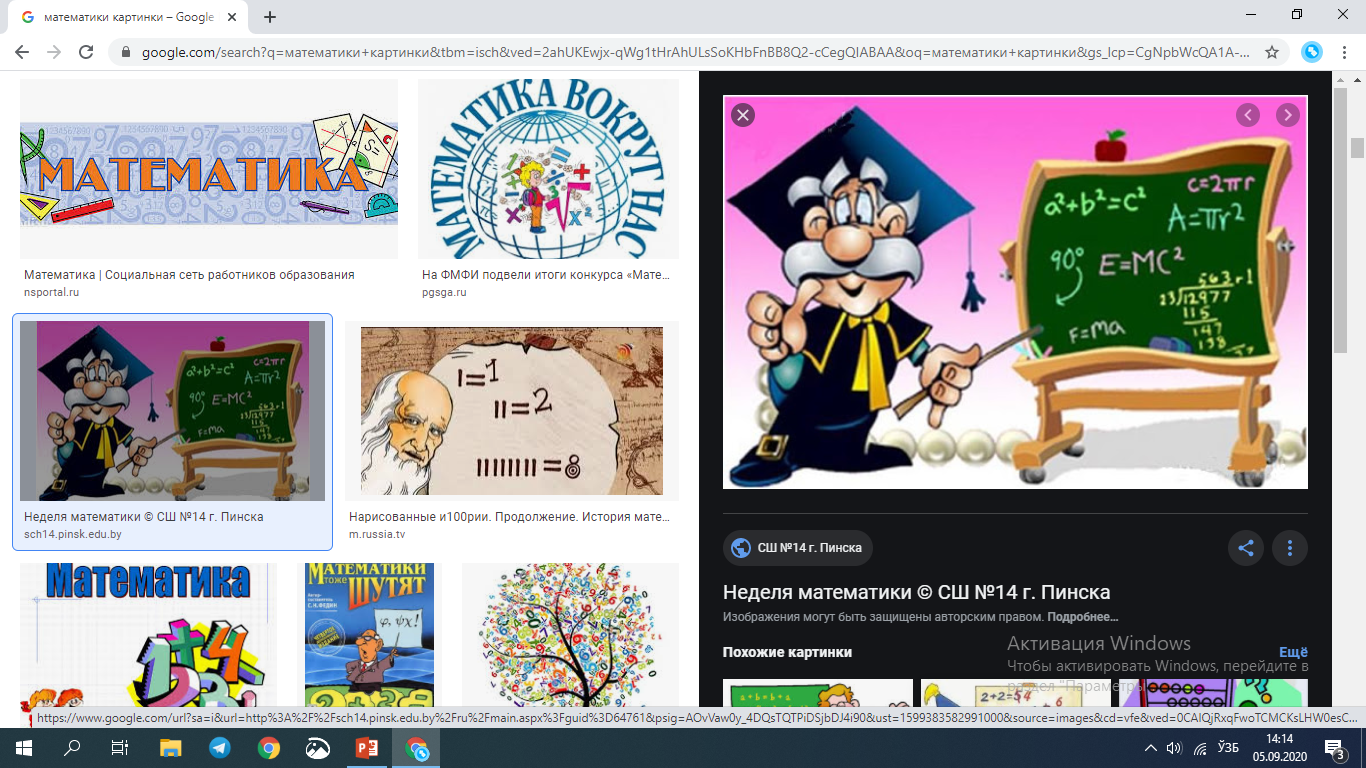